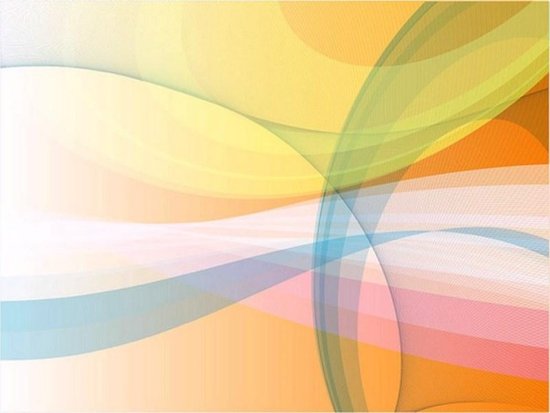 Актуальность театрализованной деятельности для развития дошкольников
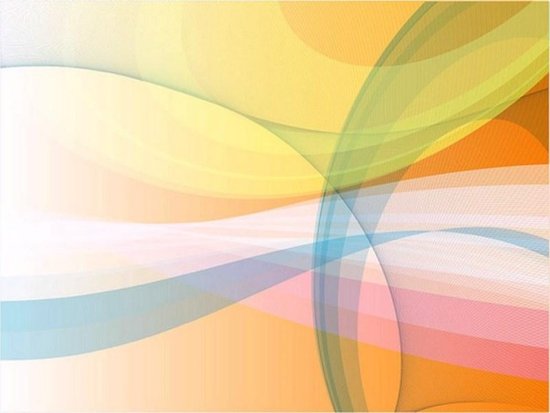 принцип ФГОС дошкольного образования, отраженный в Стандарте звучит так :
«Реализация Программы в формах, специфических для детей данной возрастной группы, прежде всего в форме игры, познавательной и исследовательской деятельности, в форме творческой активности, обеспечивающей художественно-эстетическое развитие ребёнка».
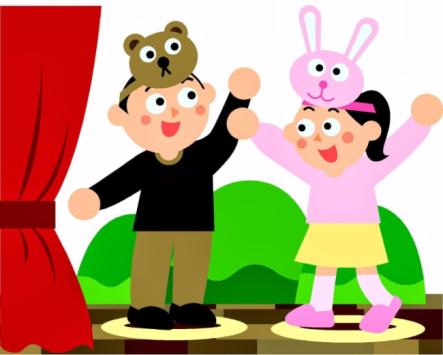 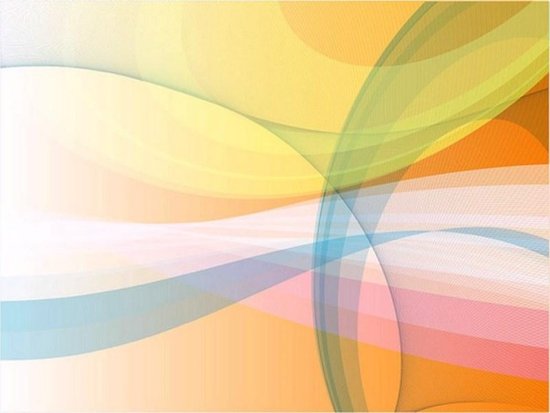 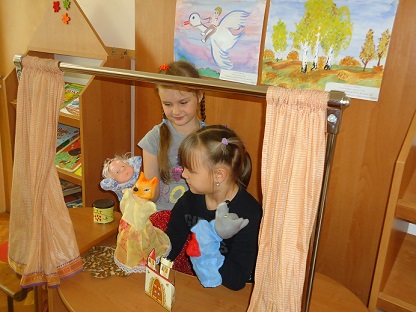 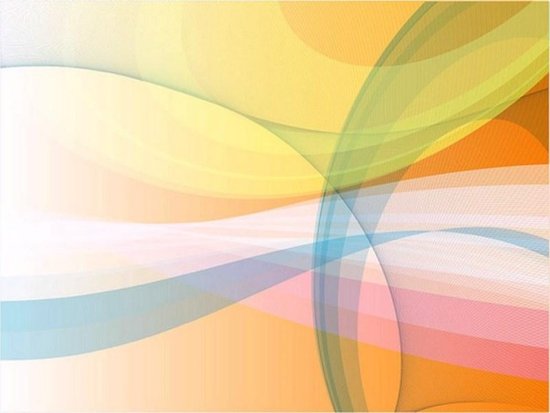 Социально-коммуникативное развитие
формирование положительных взаимоотношений между детьми в процессе совместной деятельности;
воспитание культуры познания взрослых и детей (эмоциональные состояния, личностные качества, оценка поступков )
 воспитание у ребенка уважения к себе, сознательного отношения к своей деятельности; развитие эмоций;воспитание этически ценных способов общения в соответствии с нормами и правилами жизни в обществе.
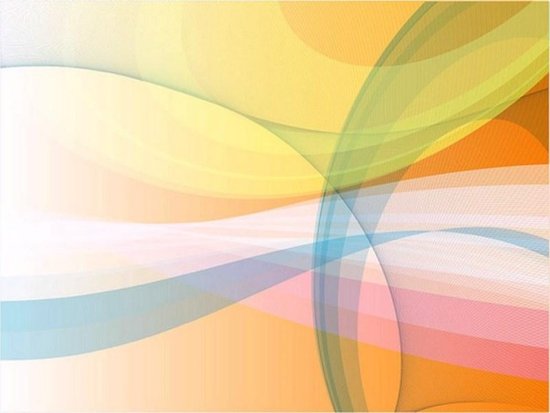 Познавательное развитие
развитие разносторонних представлений о действительности (разные виды театра, профессии людей, создающих спектакль);
 наблюдение за явлениями природы, поведением животных (для передачи символическими средствами в игре–драматизации);
 обеспечение взаимосвязи конструирования с театрализованной игрой для развития динамических пространственных представлений;
 развитие памяти,
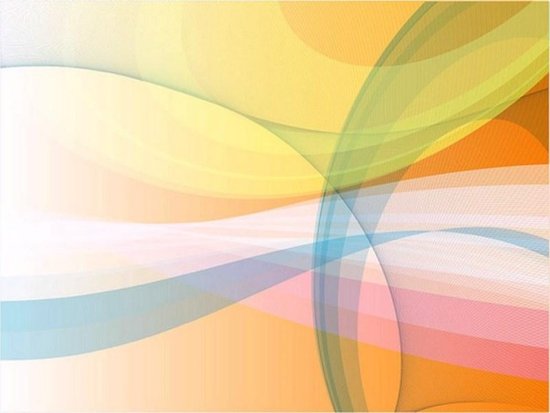 Речевое развитие
содействие развитию монологической и диалогической речи;
 обогащение словаря: образных выражений, сравнений, эпитетов, синонимов, антонимов и пр.;

 овладение выразительными средствами общения: словесными (регулированием темпа, громкости, произнесения, интонации и др.) и невербальными (мимикой, пантомимикой, позами, жестами).
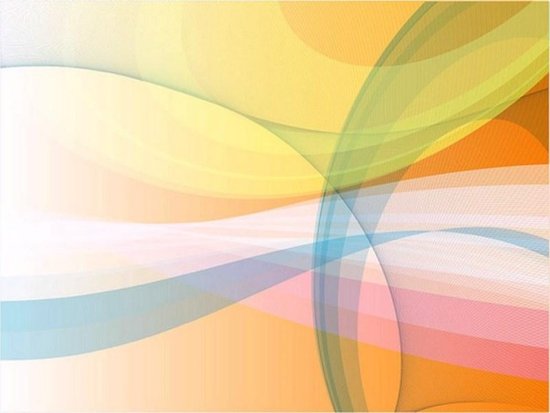 Художественно-эстетическое развитие
приобщение к высокохудожественной литературе, музыке. фольклору;
развитие воображения;
приобщение к совместной дизайн-деятельности по моделированию элементов костюма, декораций, атрибутов;    создание выразительного художественного образа;   формирование элементарных представлений о видах искусства;    реализация самостоятельной творческой деятельности детей.
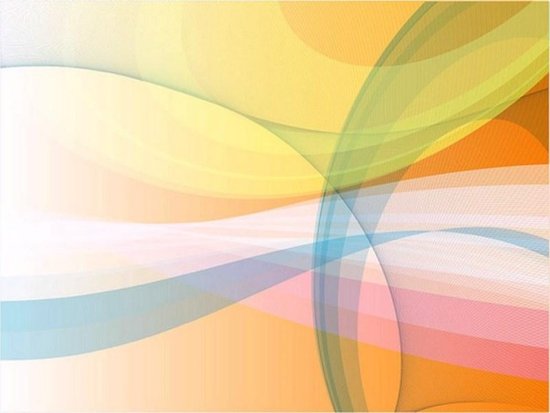 Физическое развитие
согласование действий и сопровождающейих речи;  умение воплощать в творческом движении настроение, характер и процесс развития образа; выразительность исполнения основных видов движений;

       развитие общей и мелкой моторики: координации движений, мелкой моторики руки, снятие мышечного напряжения, формирование правильной осанки.
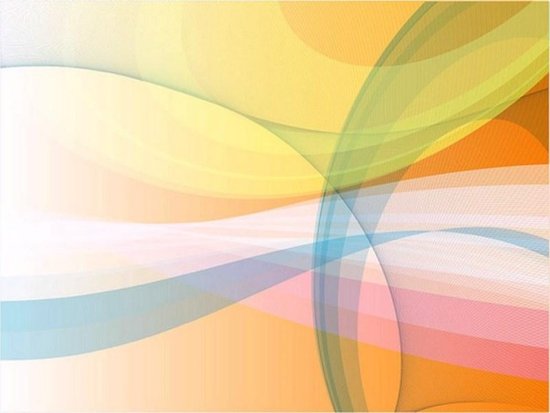 Влияние театрализованной деятельности на развитие дошкольников
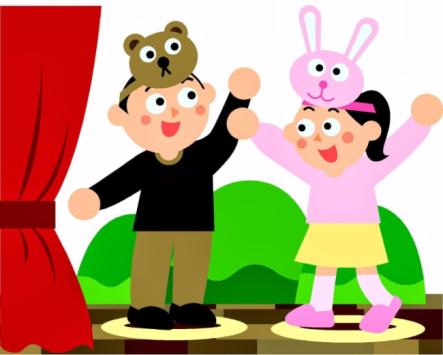 Театральная деятельность развивает воображение ребенка. Чтобы сыграть какую-либо роль, ребенку надо стать этим персонажем: включить свое воображение, представить себя этим героем.
Театральная деятельность развивает память ребенка и мышление. Роль надо запомнить, а она может быть и в стихах, и в прозе. А как произнести ту или иную фразу, где сделать жест? Это уже мышление.
Театральная деятельность формирует эстетический вкус детей и воспитывает нравственно на художественной литературе, являющейся базой для театральной деятельности, раскрывает творческий потенциал ребенка.
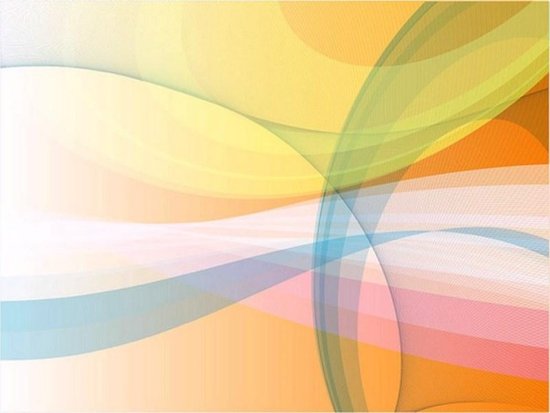 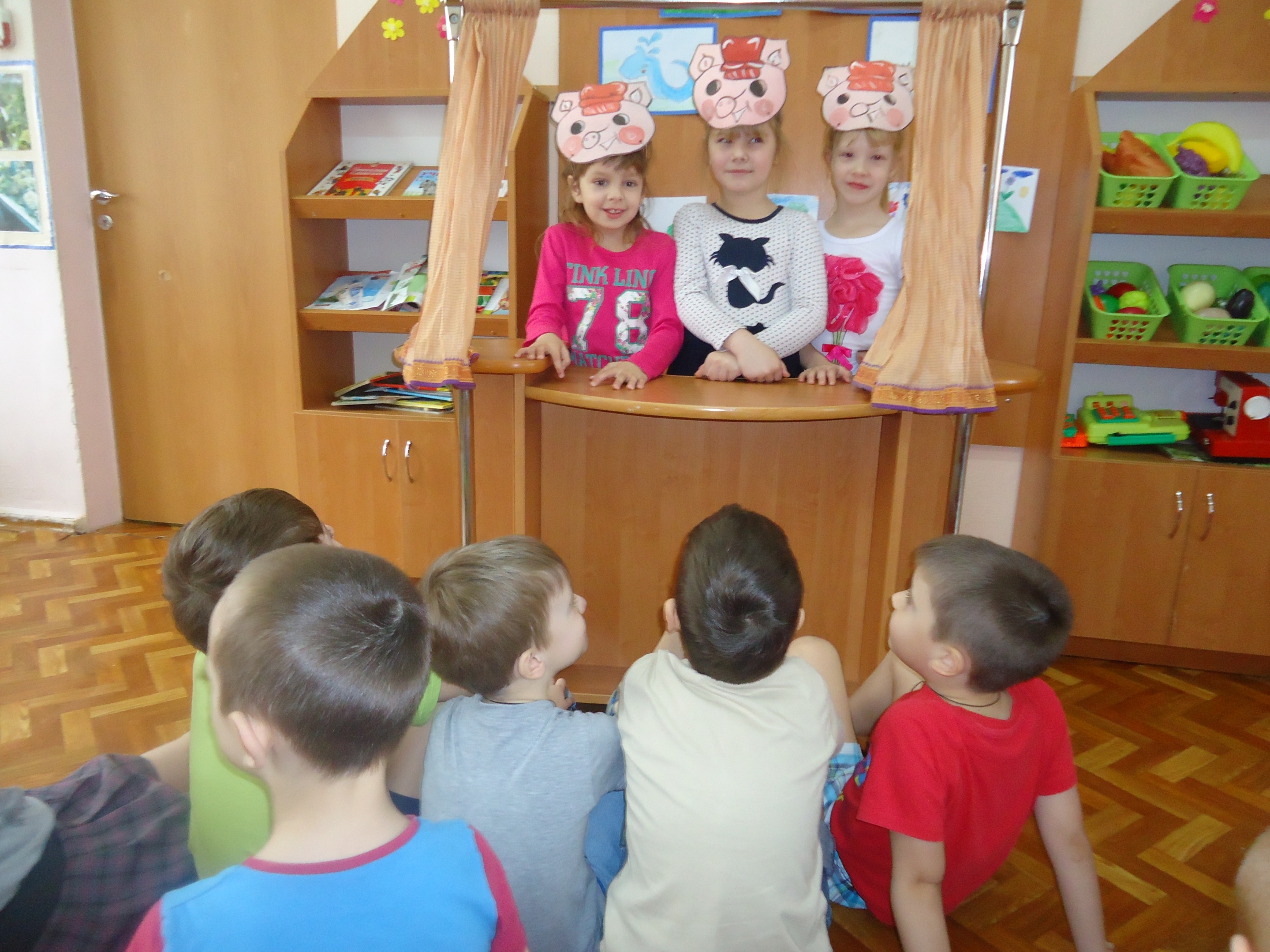 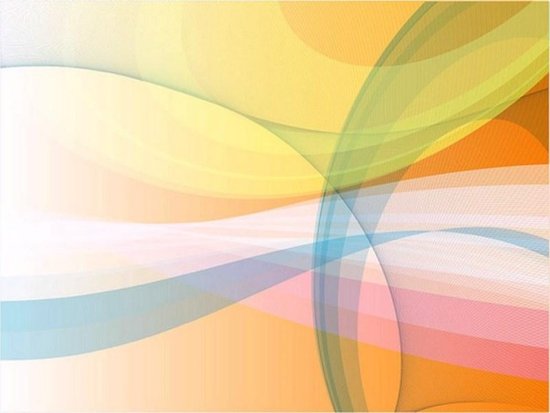 Театрализованные игры занимают определенное место в системе работы ДОУ при соблюдении следующих условий:
четкое планирование и реализация театрализованной деятельности на всем продолжении образовательного процесса;
наличия  и развития представлений и интереса детей к различным видам театра;
наличия разнообразия костюмов и доступности художественного оформления спектаклей и инсценировок  по художественным произведениям (развивающая предметно-пространственная среда);
овладения детьми правилами и приемами того или иного вида театрализованной деятельности;
взаимодействия педагогов со специалистами ДОУ (муз.рук., ст.воспит.), родителями, социумом;
серьезного, эмоционально-положительного отношения педагога к играм детей в театр.
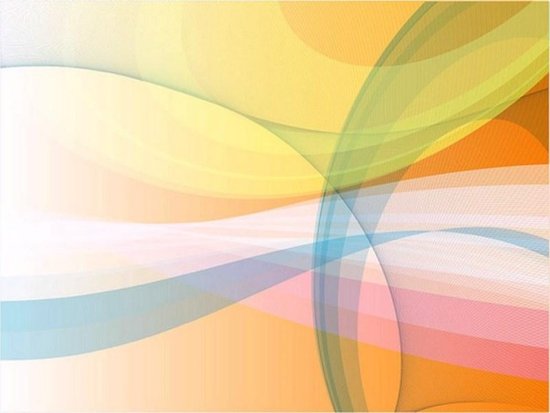 Основными требованиями к организации театрализованных игр являются:
Содержательность и разнообразие тематики.
Постоянное, ежедневное включение театрализованных игр во все формы педагогического процесса.
Максимальная активность детей на этапах и подготовки, и проведения игр.
Сотрудничество детей друг с другом и с взрослыми на всех этапах организации театрализованной игры.
Последовательность и усложнение содержания тем и сюжетов, избранных для игр, соответствуют возрасту и умениям детей.
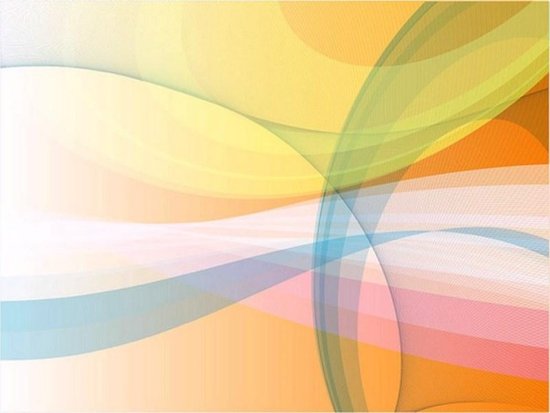 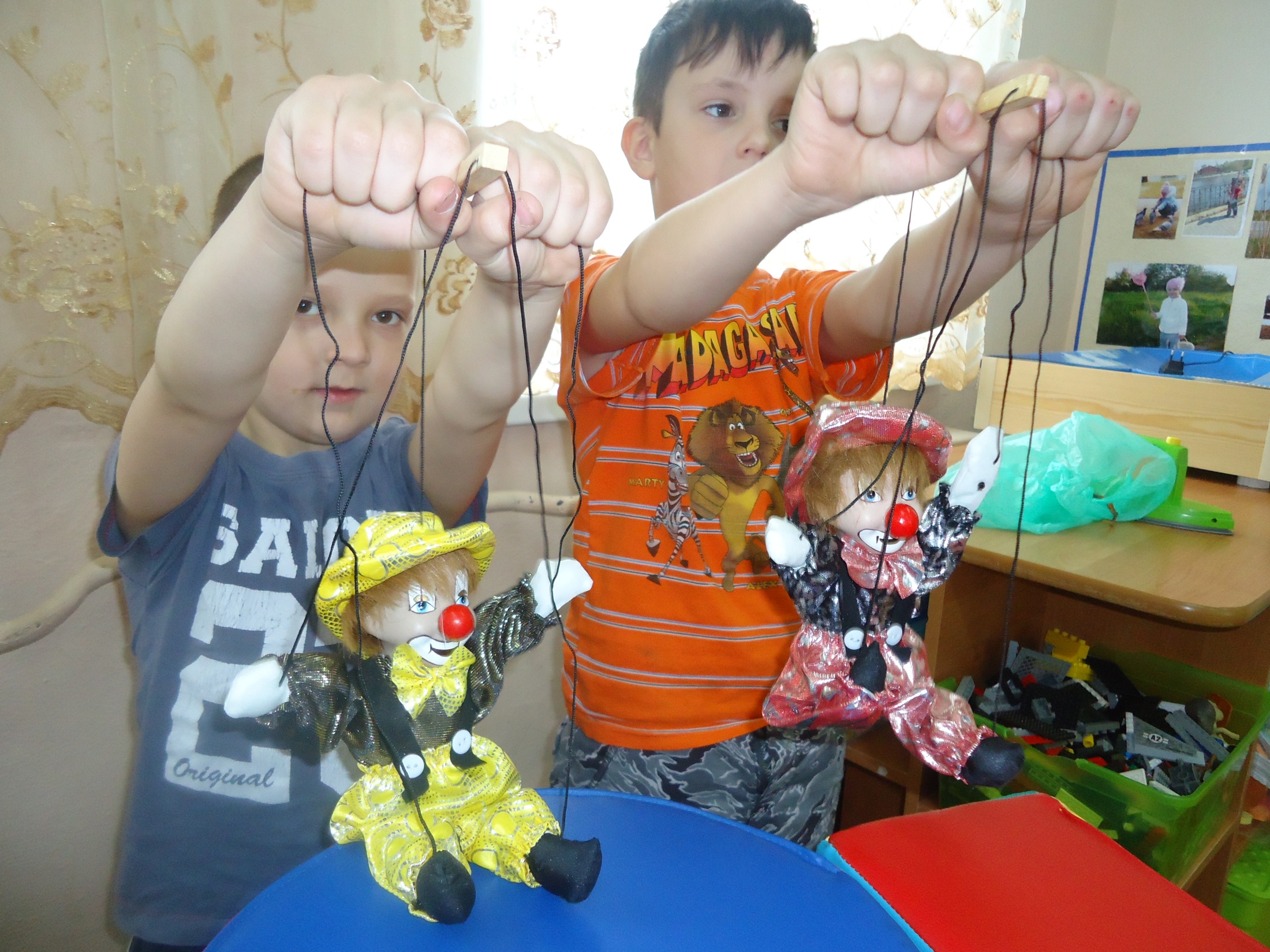 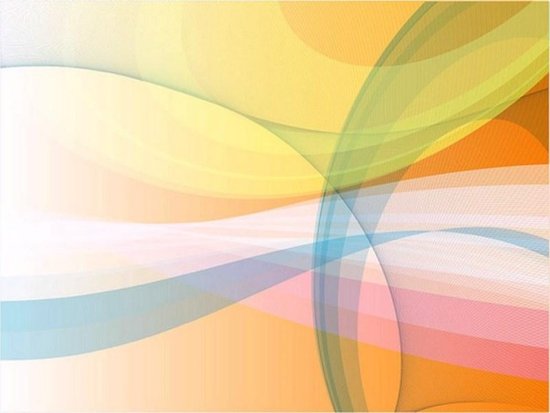 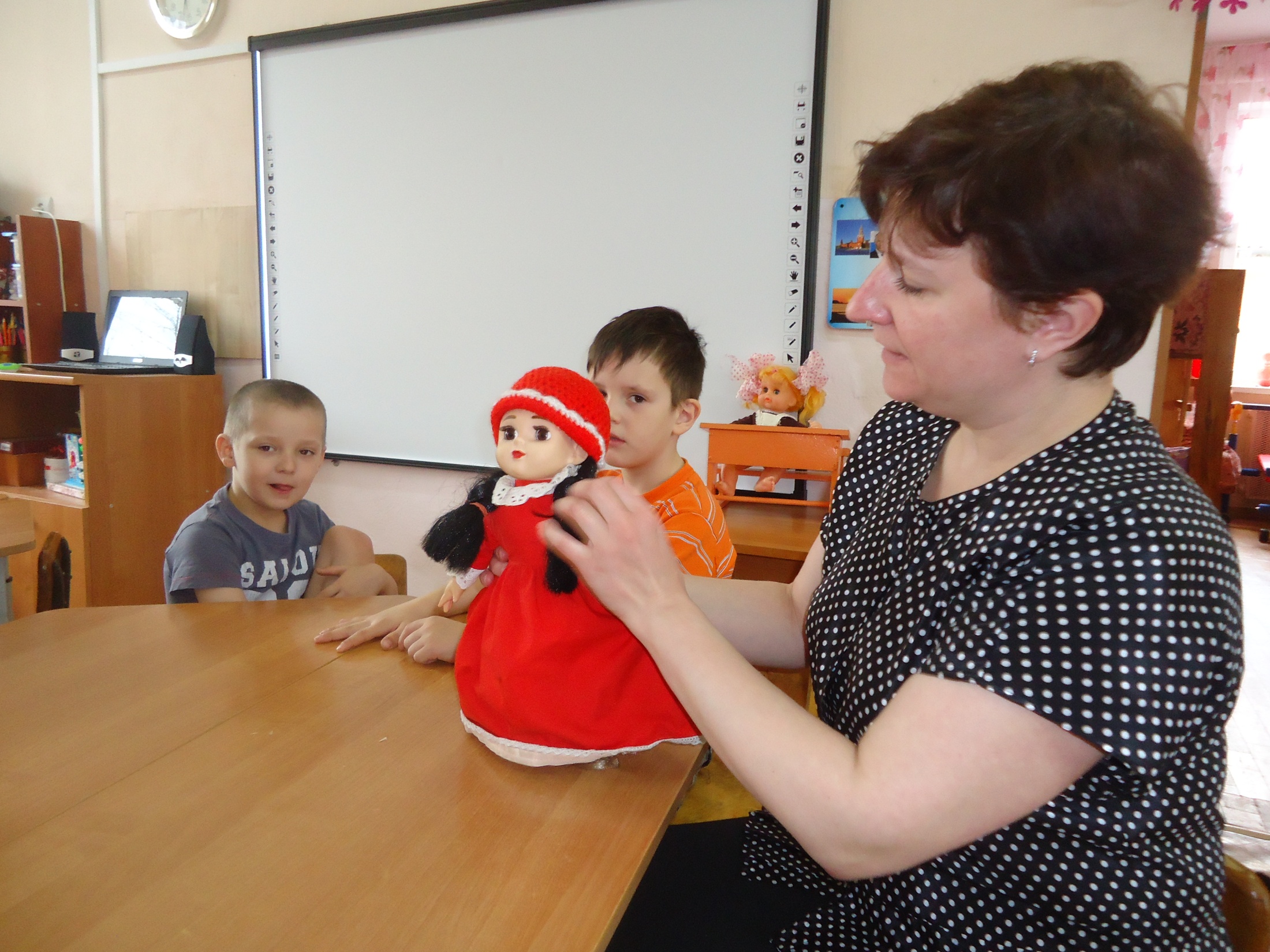 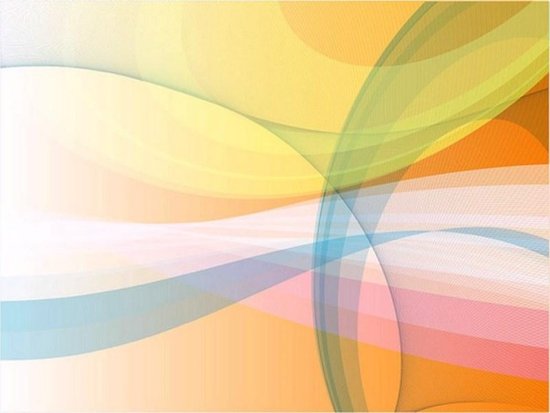 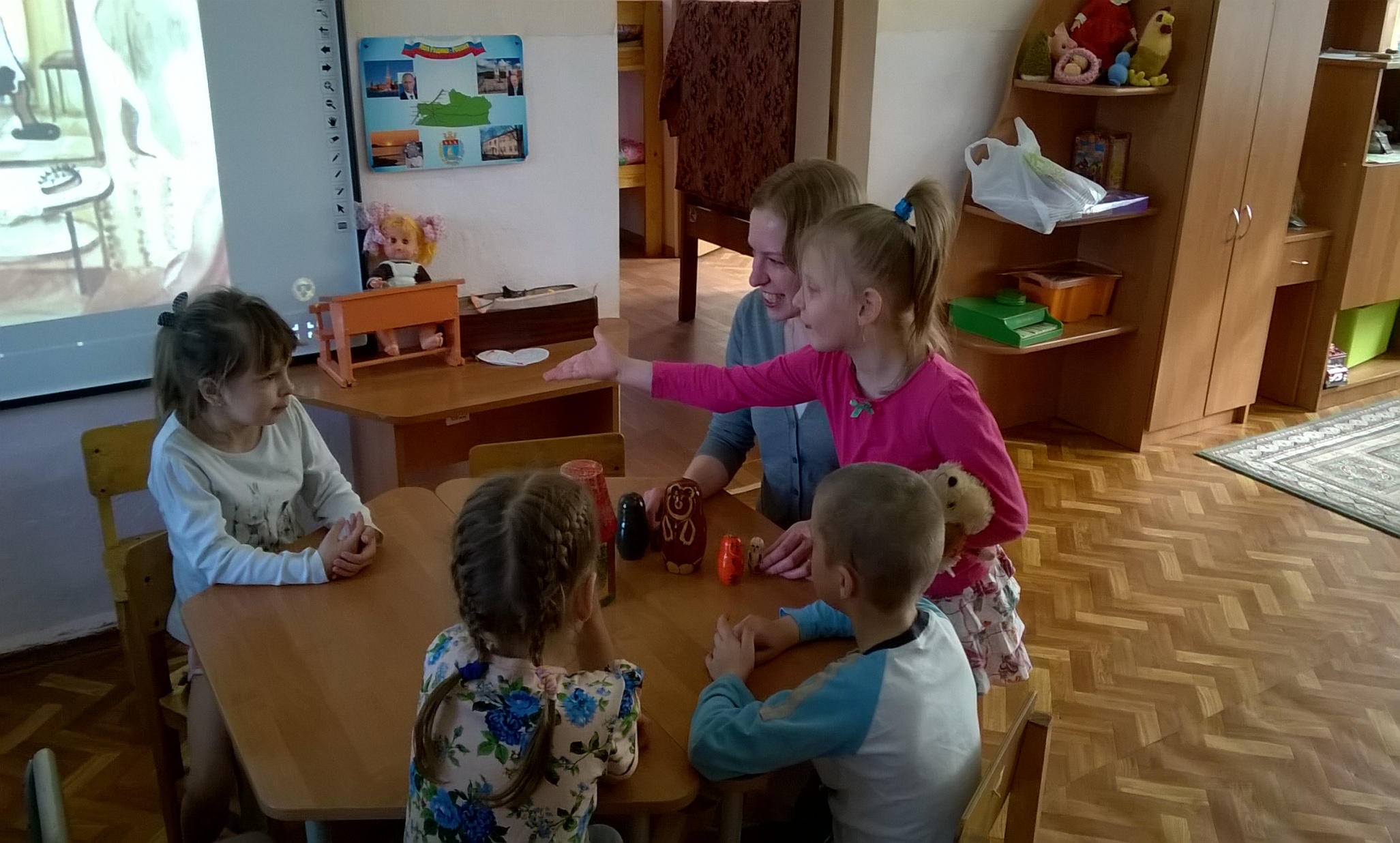 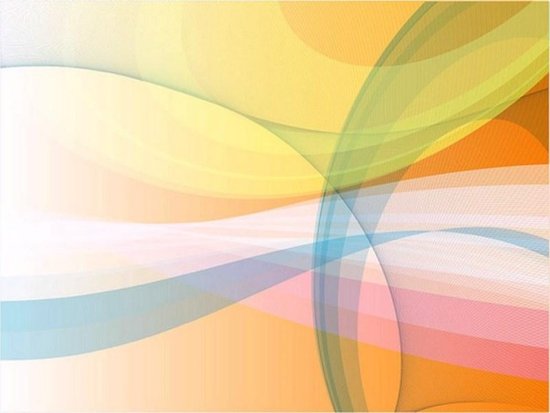 Спасибо за внимание
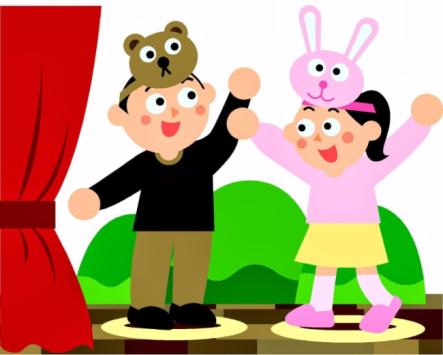